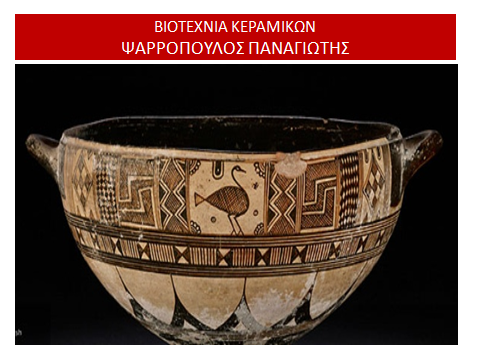 ΚΑΤΑΣΚΕΥΗ ΧΥΤΩΝ ΚΕΡΑΜΙΚΩΝ
Σ αυτό το εξάμηνο θα αναφερθούμε στα βήματα για την κατασκευή χυτών κεραμικών
Το υλικό που θα χρησιμοποιήσουμε είναι Φαγιάνς, και τα καλούπια μας γύψινα.
Την όλη διαδικασία χωρίσαμε σε 9 βήματα από την προετοιμασία ως την ολοκλήρωση.
ΤΑ ΒΗΜΑΤΑ
Βήμα 1ο  Προετοιμασία υλικού- έλεγχος καλουπιών
Βήμα 2ο Χύτευση - ξεκαλούπωμα
Βήμα 3ο Καθαρισμός-λείανση-ξήρανση
Βήμα 4ο Ψήσιμο φάση 1η (μπισκουι)
Βήμα 5ο Διακόσμηση
Βήμα 6ο  Υάλωση
Βήμα 7ο Ψήσιμο φάση 2η                  
Βήμα 8ο Επιπλέον διακόσμηση
Βήμα 9ο Ψήσιμο φάση 3η και 4η
ΚΑΘΑΡΙΣΜΟΣ -ΛΕΙΑΝΣΗ
Το αντικείμενο μας μετά τον πρώτο καθαρισμό στο ξεκαλούπωμα, και εφόσον έχει χάσει την υγρασία του αρκετά, καθαρίζουμε τις ραφές.(συνήθως με μαχαίρι)
Κατόπιν με υγρό σφουγγάρι τρίβουμε τα σημεία που πέρασε το μαχαίρι και όλο το αντικείμενο .
ΛΕΙΑΝΣΗ-ΞΗΡΑΝΣΗ
Σε κάποιες περιπτώσεις χρειάζεται επιπλέον επεξεργασία όπως η λείανση του στομίου ενός βάζου.
Ρίχνοντας νερό σε ένα μάρμαρο τρίβουμε το στόμιο
Σε άλλη περίπτωση χρησιμοποιούμε γυαλόχαρτο
Τέλος το προϊόν αφού το ξεράνουμε είτε φυσικά (καλοκαίρι) είτε σε ξηραντήριο (χειμώνα) είναι έτοιμο για ψήσιμο
ΨΗΣΙΜΟ ΦΑΣΗ 1η
Το πρόγραμμα που θα ακολουθήσουμε έχει 3 στάδια μέχρι την περάτωσή του.
1ο στάδιο:προθέρμανση, εδώ θέλουμε να πιάσουμε 400 βαθμούς σε 3-4 ώρες. Ο λόγος που πάμε αργά είναι να αποφύγουμε σπασίματα από υγρασία
ΨΗΣΙΜΟ ΦΑΣΗ 1η
2ο στάδιο:στις  επόμενες 6 ώρες ζητάμε από το καμίνι μας να πιάσει τους 1100 βαθμούς
3ο στάδιο:σε ένα πολυζωνικό καμίνι υπάρχει διαφορά θερμοκρασίας στο κάτω με το πάνω μέρος,μικρή έστω αλλά υπάρχει. Σ αυτή την περίπτωση αναλόγως την διαφορά ¨ΣΙΔΕΡΩΝΟΥΜΕ¨ γι 10 λεπτά μέχρι να κεντράρουν όλα τα πυρόμετρα στους 1100 ώστε να έχουμε σε όλα τα επίπεδα ίδια θερμοκρασία.
ΨΗΣΙΜΟ ΦΑΣΗ 1η
Στην 1η φάση τα αντικείμενα μπορούν να εφάπτονται χωρίς κανένα πρόβλημα.
Μετά την ολοκλήρωση του ψησίματος έχουμε ήδη επιτύχει την υαλώδη φάση του προϊόντος.
Αυτό είναι πιο εμφανές στην πορσελάνη και λιγότερο στο Φαγιάνς μιας και είναι υποδεέστερο προϊόν